Science in key stages 2 and 3 Gwyddoniaeth yng nghyfnodau allweddol 2 a 3
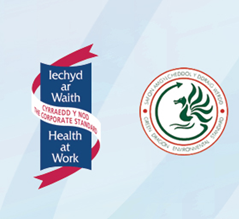 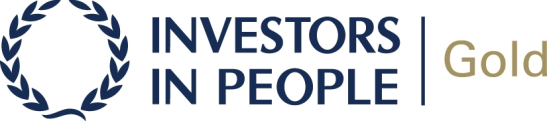 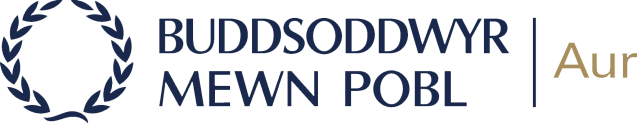 Background                Cefndir
Lluniwyd yr adroddiad hwn i ymateb i gais am gyngor gan Lywodraeth Cymru yn llythyr cylch gwaith blynyddol y Gweinidog i Estyn ar gyfer 2012-2013. Mae ei
gyd-destun yng ngweledigaeth Llywodraeth Cymru ar gyfer ymchwil wyddonol, addysgu gwyddoniaeth a masnacheiddio ymchwil a amlinellir yn nogfen Llywodraeth Cymru ‘Gwyddoniaeth i Gymru – Agenda strategol ar gyfer gwyddoniaeth ac arloesedd yng Nghymru’.
This report has been produced in response to a request for advice from the Welsh 
Government in the Minister’s annual remit letter to Estyn for 2012-2013. It has a context in the Welsh Government’s vision for scientific research, science teaching and the commercialisation of research set out in the Welsh Government document ‘Science for Wales – A strategic agenda for science and innovation in Wales’.
Main findings              Prif ganfyddiadau
In the majority of lessons observed as part of this survey, standards were good or better in key stages 2 and 3. Pupils achieved excellent standards in only a few lessons. In a minority of lessons, pupils are making too little progress in their knowledge and understanding of science or in their writing and numeracy skills.
Yn y mwyafrif o wersi a arsylwyd fel rhan o’r arolwg hwn, roedd safonau’n dda neu’n well yng nghyfnodau allweddol 2 a 3. Dim ond mewn ychydig o wersi yr oedd disgyblion yn cyflawni safonau rhagorol. Mewn lleiafrif o wersi, nid yw disgyblion yn gwneud digon o gynnydd yn eu gwybodaeth a’u dealltwriaeth o wyddoniaeth, nac yn eu medrau ysgrifennu a rhifedd.
Main findings               Prif ganfyddiadau
Teaching is good or better in the majority of lessons in key stages 2 and 3. In the few excellent lessons, teachers have high expectations of their pupils. These teachers plan a wide range of stimulating activities that capture pupils’ imagination. In a minority of lessons, over-direction by the teacher limits opportunities for pupils to explore their own ideas and pupils are given tasks that are too easy. In the majority of lessons, more able pupils are not stretched enough. Only in a very few cases do pupils get the opportunity to pursue their own scientific interests. In a few lessons in key stage 2, teachers do not have a secure understanding of science and pass on their misunderstandings to pupils.
Mae addysgu yn dda neu’n well yn y mwyafrif o wersi yng nghyfnodau allweddol 2 a 3. Yn yr ychydig o wersi rhagorol, mae disgwyliadau uchel gan athrawon o’u disgyblion. Mae’r athrawon hyn yn cynllunio amrywiaeth eang o weithgareddau ysgogol. Mewn lleiafrif o wersi, mae gormod o gyfarwyddyd gan yr athro yn cyfyngu ar gyfleoedd i ddisgyblion archwilio’u syniadau eu hunain, a rhoddir tasgau rhy hawdd. Yn y mwyafrif o wersi, nid yw disgyblion mwy galluog yn cael eu hymestyn digon. Dim ond mewn ychydig iawn o achosion y mae disgyblion yn cael cyfle i fynd ar drywydd eu diddordebau gwyddonol eu hunain. Mewn ychydig o wersi yng nghyfnod allweddol 2, nid oes dealltwriaeth sicr o wyddoniaeth gan athrawon, ac maent yn trosglwyddo’u camddealltwriaethau i ddisgyblion.
Main findings              Prif ganfyddiadau
There are shortcomings in the assessment of science in nearly all the primary schools and in half of the secondary schools visited. In most of the schools, teachers set pupils tasks in science to provide evidence for teacher assessment at the end of key stages 2 and 3. Teachers undertake moderation procedures, including working across primary and secondary schools. Even so, the reliability and validity of teacher assessment in science are doubtful because of the lack of external verification and of clear assessment criteria.
Mae diffygion wrth asesu gwyddoniaeth ym mron pob un o’r ysgolion cynradd ac yn hanner yr ysgolion uwchradd yr ymwelwyd â nhw. Yn y rhan fwyaf o’r ysgolion, mae athrawon yn gosod tasgau i ddisgyblion mewn gwyddoniaeth i ddarparu tystiolaeth ar gyfer asesiadau athrawon ar ddiwedd cyfnodau allweddol 2 a 3. Mae athrawon yn ymgymryd â gweithdrefnau safoni, gan gynnwys gweithio ar draws ysgolion cynradd ac uwchradd. Er hynny, mae amheuaeth ynghylch dibynadwyedd a dilysrwydd asesiadau athrawon mewn gwyddoniaeth oherwydd y diffyg gwirio allanol a diffyg meini prawf asesu clir.
Main findings              Prif ganfyddiadau
Since 2005, the proportion of key stage 2 pupils attaining the expected level (level 4) or above in teacher assessments has been higher in science than in the other core subjects, but there has been a decline in the proportion of pupils achieving the higher levels (level 5 or above). Since 2005, the proportion of key stage 3 pupils attaining the expected level (level 5) or above has improved. Since 2007, science has performed above English and mathematics, but below Welsh first language. The performance of boys is below that of girls at both key stages.
Er 2005, mae cyfran y disgyblion cyfnod allweddol 2 sy’n cyrraedd y lefel ddisgwyliedig (lefel 4) neu uwch mewn asesiadau athrawon wedi bod yn uwch mewn gwyddoniaeth nag yn y pynciau craidd eraill, ond mae dirywiad wedi bod yng nghyfran y disgyblion sy’n cyflawni’r lefelau uwch (lefel 5 neu uwch). Er 2005, mae cyfran y disgyblion cyfnod allweddol 3 sy’n cyrraedd y lefel ddisgwyliedig (lefel 5) neu uwch wedi gwella. Er 2007, mae perfformiad mewn gwyddoniaeth wedi bod uwchlaw Saesneg a mathemateg, ond islaw Cymraeg mamiaith. Mae perfformiad bechgyn islaw perfformiad merched yn y ddau gyfnod allweddol.
Main findings              Prif ganfyddiadau
Mae diffyg her a strwythur wrth gynllunio’r cwricwlwm mewn gwyddoniaeth mewn lleiafrif o ysgolion cynradd ac uwchradd. Nid yw’r pwyslais ar fedrau ymchwiliol yng ngorchmynion presennol y Cwricwlwm Cenedlaethol ar gyfer gwyddoniaeth a gyflwynwyd yn 2008 yn helpu ysgolion i gynllunio dilyniant mewn gwybodaeth a dealltwriaeth wyddonol. Nid yw’r rhan fwyaf o ysgolion wedi datblygu cynlluniau gwaith newydd yn unol â’r newidiadau a wnaed i’r Cwricwlwm Cenedlaethol yn 2008. Nid yw’r ychydig o ysgolion uwchradd sydd wedi datblygu cynlluniau gwaith o’r fath yn paratoi disgyblion yn ddigon da ar gyfer meysydd llafur gwyddoniaeth TGAU. Mae llawer o ysgolion wedi cadw ffocws ar gynnwys yn y cwricwlwm, ac mae hyn yn helpu i ddarparu dilyniant mewn dealltwriaeth, er nad yw’r cynnwys yn cael ei bennu yng ngorchmynion pwnc presennol y Cwricwlwm Cenedlaethol ar gyfer gwyddoniaeth.
Curriculum planning in science lacks challenge and structure in a minority of primary and secondary schools. The emphasis on investigative skills in the current science National Curriculum orders introduced in 2008 does not help schools to plan progression in scientific knowledge and understanding. Most schools have not developed new schemes of work in line with the changes made to the National Curriculum in 2008. The few secondary schools that have developed such schemes of work do not prepare pupils well enough for GCSE science syllabuses. Many schools have retained a focus on content in the curriculum that is helpful in providing progression in understanding even though the content is not specified in the current National Curriculum subject orders for science.
Main findings             Prif ganfyddiadau
Yng nghyfnod allweddol 2, mae’r amser a neilltuir i addysgu gwyddoniaeth yn amrywio rhwng un a thair awr yr wythnos. Yn yr ysgolion cynradd sy’n darparu awr yn unig o wyddoniaeth bob wythnos, nid oes digon o amser i ymdrin â’r holl agweddau ar y Cwricwlwm Cenedlaethol gwyddoniaeth yn effeithiol. Mae’r amser a ddyrennir i wyddoniaeth yng nghyfnod allweddol 3 yn ddigonol ym mhob ysgol.
In key stage 2, the time devoted to teaching science varies between one and three hours a week. In primary schools that only provide an hour of science a week, there is not enough time to cover all aspects of the science National Curriculum effectively. The time allocated to science at key stage 3 is sufficient in all schools.
Main findings             Prif ganfyddiadau
A majority of primary and secondary schools have suitable plans to develop pupils’ science investigation skills within interesting contexts. However, a minority of schools do not plan or provide opportunities for pupils to apply their scientific knowledge or understanding well enough.
Mae cynlluniau addas gan fwyafrif o ysgolion cynradd ac uwchradd i ddatblygu medrau ymchwilio gwyddonol y disgyblion o fewn cyd-destunau diddorol. Fodd bynnag, nid yw lleiafrif o ysgolion yn cynllunio nac yn darparu cyfleoedd i ddisgyblion gymhwyso’u gwybodaeth neu ddealltwriaeth wyddonol yn ddigon da.
Main findings             Prif ganfyddiadau
In key stage 3, the range of numeracy techniques developed through science investigations is too narrow and many departments limit the development of pupils’ understanding of mathematical techniques by offering shortcuts to solving problems. Only a few schools provide suitable opportunities for pupils to answer PISA-type questions that develop pupils’ thinking skills and ability to apply subject knowledge.
Yng nghyfnod allweddol 3, mae’r ystod o dechnegau rhifedd a ddatblygir drwy ymchwiliadau gwyddonol yn rhy gul ac mae llawer o adrannau yn cyfyngu ar ddatblygu dealltwriaeth disgyblion o dechnegau mathemategol trwy gynnig llwybr brys i ddatrys problemau. Dim ond ychydig o ysgolion sy’n cynnig cyfleoedd addas i ddisgyblion ateb cwestiynau math PISA sy’n datblygu medrau meddwl disgyblion a’u gallu i gymhwyso gwybodaeth bynciol.
Main findings            Prif ganfyddiadau
The majority of secondary science departments visited are led effectively by teachers who are enthusiastic about science. However, only about half the primary leaders have a clear vision for developing science in their schools. Only a minority of secondary schools support their partner primary schools to develop science.
Mae mwyafrif yr adrannau gwyddoniaeth ysgolion uwchradd yr ymwelwyd â nhw yn cael eu harwain yn effeithiol gan athrawon sy’n frwdfrydig ynghylch gwyddoniaeth. Fodd bynnag, dim ond rhyw hanner yr arweinwyr cynradd sydd â gweledigaeth glir ar gyfer datblygu gwyddoniaeth yn eu hysgolion. Dim ond lleiafrif o ysgolion uwchradd sy’n cefnogi’u hysgolion cynradd partner i ddatblygu gwyddoniaeth.
Main findings Prif ganfyddiadau
A majority of schools have suitable arrangements for gathering 
first-hand evidence for the 
self-evaluation of science and produce suitably self-critical reviews of performance. A minority of schools do not assess the impact of teaching on standards in science thoroughly enough.
Mae trefniadau addas gan fwyafrif o ysgolion ar gyfer casglu tystiolaeth uniongyrchol ar gyfer hunanarfarnu gwyddoniaeth a chynhyrchu adolygiadau addas o hunanfeirniadol o berfformiad. Nid yw lleiafrif o ysgolion yn asesu effaith addysgu ar safonau mewn gwyddoniaeth yn ddigon trylwyr.
Main findings             Prif ganfyddiadau
Mae’r rhan fwyaf o ysgolion yn cael cyfleoedd addas i rannu addysgu a dysgu gwyddoniaeth da o fewn yr ysgol. Mewn ychydig o ysgolion, mae athrawon yn arsylwi athrawon eraill ac mae cyfarfodydd yr adran wyddoniaeth yn canolbwyntio ar effaith dulliau addysgu ar safonau. Fodd bynnag, ychydig iawn o ysgolion uwchradd yn yr arolwg hwn, sydd wedi gwneud cysylltiadau ag ysgolion eraill i rannu syniadau ar gyfer addysgu gwyddoniaeth, ac nid yw unrhyw ysgolion cynradd wedi gwneud hyn. Dim ond ychydig iawn o athrawon sydd yn mynychu cyrsiau i ehangu neu ddatblygu eu dealltwriaeth o sut i addysgu gwyddoniaeth. Nid oes digon o gefnogaeth ar gyfer addysgu gwyddoniaeth gan awdurdodau lleol neu gonsortia rhanbarthol
Most schools have suitable opportunities to share good science teaching and learning within the school. In a few schools, teachers observe other teachers and science department meetings focus on the impact of teaching methods on standards. However, very few secondary schools and no primary schools in this survey have made links with other schools to share ideas for teaching science. Only a very few teachers attend courses to widen or develop their understanding of how to teach science. There is too little support for science teaching from local authorities or regional consortia.
Recommendations         Argymhellion
Primary and secondary schools should: 
provide challenging science opportunities to stretch all pupils, particularly the more able, and eliminate tasks that are too easy; 
provide more opportunities for pupils to pursue their own scientific interests; 
ensure that assessment and marking practices provide pupils with meaningful advice on how to improve their scientific understanding and skills; and 
R4 work with other schools to share effective approaches to teaching and assessing science.
Dylai ysgolion cynradd ac ysgolion uwchradd: 
ddarparu cyfleoedd gwyddoniaeth heriol i ymestyn pob disgybl, yn enwedig disgyblion mwy galluog, a chael gwared ar dasgau sy’n rhy hawdd; 
darparu mwy o gyfleoedd i ddisgyblion fynd ar drywydd eu diddordebau gwyddonol eu hunain; 
sicrhau bod arferion asesu a marcio yn rhoi cyngor ystyrlon i ddisgyblion ar sut i wella eu dealltwriaeth a’u medrau gwyddonol; a 
gweithio gydag ysgolion eraill i rannu dulliau effeithiol o addysgu ac asesu gwyddoniaeth.
Recommendations         Argymhellion
In addition, primary schools should: 

make sure that pupils are taught science for at least two hours a week; and 
provide training for teachers with weak science subject knowledge.
Yn ogystal, dylai ysgolion cynradd: 

wneud yn siŵr y caiff gwyddoniaeth ei haddysgu i ddisgyblion am o leiaf ddwy awr yr wythnos; a 
darparu hyfforddiant i athrawon â gwybodaeth bynciol wan am wyddoniaeth.
Recommendations          Argymhellion
In addition, secondary schools should: 
plan to use a wider range of numeracy skills in science lessons. 

Local authorities should: 
provide more professional development, support and advice to schools on science teaching and learning; and 
support schools to share best practice in science education.
Yn ogystal, dylai ysgolion uwchradd: 
gynllunio i ddefnyddio ystod ehangach o fedrau rhifedd mewn gwersi gwyddoniaeth. 

Dylai awdurdodau lleol: 
ddarparu mwy o ddatblygiad proffesiynol, cymorth a chyngor i ysgolion ar addysgu a dysgu gwyddoniaeth; a 
chynorthwyo ysgolion i rannu arfer orau mewn addysg gwyddoniaeth.
Recommendations         Argymhellion
The Welsh Government should: 
improve the reliability and validity of teacher assessment by reviewing assessment criteria and introducing an element of external moderation; and 
review the National Curriculum subject orders for science to include essential content
Dylai Llywodraeth Cymru: 
wella dibynadwyedd a dilysrwydd asesiadau athrawon drwy adolygu meini prawf asesu a chyflwyno elfen o safoni allanol; a 
adolygu gorchmynion pwnc y Cwricwlwm Cenedlaethol ar gyfer gwyddoniaeth i gynnwys cynnwys hanfodol.
Best practice           Arfer orau
Cefn Saeson Comprehensive School 
Year 9 – Ethics of cloning 
The teacher began the lesson by questioning pupils extensively about previous work on cloning organisms. She made very effective use of interactive software to explain and reinforce pupils’ understanding of the principles of cloning. 
She then set pupils the following question: “If you could clone yourself, what would you do with the clone?” All pupils engaged enthusiastically with the task, developing ideas that ranged from using the clone to do household chores to using its organs as ‘spare parts’. Following this discussion, the teacher asked the pupils to consider the ethics of the plans for their clones. In the debate that followed, pupils came to the conclusion that they had misconceptions about cloning and had considered clones to be less than human.
Ysgol Gyfun Cefn Saeson 
Blwyddyn 9 – Moeseg clonio 
Dechreuwyd y wers gan yr athro drwy holi’r disgyblion yn helaeth ynglŷn â gwaith blaenorol ar organebau clonio. Gwnaeth ddefnydd effeithiol iawn o feddalwedd ryngweithiol i esbonio ac atgyfnerthu dealltwriaeth disgyblion o egwyddorion clonio. 
Yna gosododd y cwestiwn canlynol i’r disgyblion: “Pe gallech glonio eich hun, beth fyddech chi’n ei wneud â’r clôn?” Aeth pob un o’r disgyblion i’r afael â’r dasg yn frwdfrydig, gan ddatblygu syniadau a oedd yn amrywio o ddefnyddio’r clôn i wneud gwaith tŷ i ddefnyddio’r clôn fel ‘darnau sbâr’. Ar ôl y drafodaeth hon, gofynnodd yr athro i’r disgyblion ystyried moeseg y cynlluniau ar gyfer eu clonau. Yn y ddadl a ddilynodd, daeth y disgyblion i’r casgliad bod ganddynt gamsyniadau ynglŷn â chlonio ac roeddent wedi ystyried bod clonau yn llai na dynol.
Best practice           Arfer orau
During the lesson, all pupils made very good progress in their understanding of scientific principles and ethics, and in their ability to argue from a basis of scientific understanding.
Yn ystod y wers, gwaeth pob un o’r disgyblion gynnydd da iawn yn eu dealltwriaeth o egwyddorion gwyddonol a moeseg, ac yn eu gallu i ddadlau o sylfaen dealltwriaeth wyddonol.
Questions for providers
Cwestiynau i ddarparwyr
How well do we ensure that pupils of all abilities are challenged?
Do we provide pupils with activities that provide opportunities for pupils to pursue their own scientific interests?
How well do our assessment practices inform pupils about what they need to do in order to improve?
How do we support teachers with weaker subject knowledge?
Pa mor dda ydym yn herio disgyblion o bob gallu?
Ydym yn darparu gweithgareddau i roi gyfleoedd i ddisgyblion dilyn eu diddordebau eu hunain?
Pa mor dda ydy’n gweithdrefnau asesu’n rhoi gwybodaeth i ddisgyblion ynghylch yr hyn dylen wneud er mwyn gwella?
Sut ydym yn cefnogi athrawon sydd â gwybodaeth bynciol wan?
Questions for providers
Cwestiynau i ddarparwyr
How do we plan to ensure progress in numeracy across the key stage?
Do we work with others in order to seek and share good practice?
How do we ensure progress in subject knowledge and understanding across the key stage?
Sut yr ydym yn cynllunio i sicrhau cynnydd mewn rhifedd ar draws y cyfnod allweddol?
Ydym yn gweithio ag eraill i ganfod a rhannu arfer da?
Sut ydym yn sicrhau cynnydd mewn gwybodaeth a dealltwriaeth gwyddonol ar draws y cyfnod allweddol?
Adroddiad llawn:www.estyn.gov.uk/cymraeg/Full report:www.estyn.gov.uk/english/
Questions…
Cwestiynau...